Revisión del Reglamento de control de pesca
FREMSS XORNADA
6 de octubre de 2018
 Anne Gautrais-Le Goff 
DG MARE, Asuntos marítimos & pesqueros
Unidad D.4 Control e Inspección de la Pesca
1
COM (2018) 368  2018/0193 (COD)
Adoptado el 30.5.2018
Propuesta de REGLAMENTO DEL PARLAMENTO EUROPEO Y DEL CONSEJO por el que se modifican
Reglamento (CE) n.º 1224/2009 del Consejo (Reglamento de control),
Reglamento (CE) n.º 768/2005 del Consejo (Reglamento de base de la AECP), 
Reglamento (CE) n.º 1967/2006 (Reglamento MED), 
(CE) n.º 1005/2008 (Reglamento INDNR), 
Y Reglamento (UE) 2016/1139 del Parlamento Europeo y del Consejo (MAP)
Por lo que se refiere al control de la actividad pesquera
2
Evaluaciones 2016-17
Informe de la Comisión Europea al Parlamento Europeo
https://publications.europa.eu/es/publication-detail/-/publication/8762f7e3-d316-11e6-ad7c-01aa75ed71a1/language-es/format-PDF/source-search
Documento de trabajo de los servicios de la Comisión Europea «Evaluación REFIT del impacto del Reglamento en el sector de la pesca»
Evaluación REFIT - Comisión Europea:  https://ec.europa.eu/fisheries/cfp/control_en
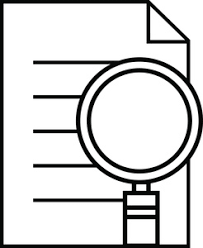 3
Evaluaciones 2016-17
Informe especial del Tribunal de Cuentas  “Controles de la pesca en la UE: se necesitan más esfuerzos” (mayo 2017) https://www.eca.europa.eu/Lists/ECADocuments/SR17_8/SR_FISHERIES_CONTROL_ES.pdf
Resolución del Parlamento Europeo «Cómo hacer que los controles pesqueros en Europa sean uniformes »
Recomendaciones del Consejo de Administración de la AECP relativas a la evaluación externa independiente de la AECP (2012-2016)
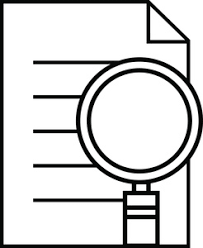 4
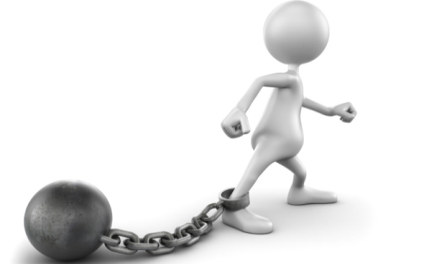 Problemas por resolver
Falta de medidas para el control de las nuevas disposiciones de la PPC reformada (2013) y falta de sinergias con otras políticas;
Disposiciones inadecuadas sobre los datos relativos a la pesca (disponibilidad, fiabilidad y exhaustividad de los datos y la información sobre la pesca, en particular sobre los datos de capturas);
Las normas de ejecución no son suficientemente disuasorias: falta de condiciones de competencia equitativas entre los Estados Miembros;
Complejidad del marco legislativo y ambigüedad de las disposiciones legales.
5
OBJETIVO GENERAL
La iniciativa tiene por objeto modificar el sistema de control de la pesca de la Unión:
para hacerlo más eficaz y eficiente
para garantizar el pleno cumplimiento de la PPC y el logro de sus objetivos
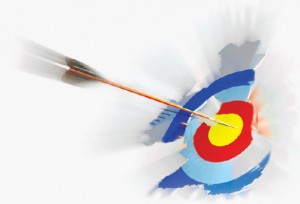 6
[Speaker Notes: Los objetivos específicos de esta iniciativa son los siguientes:
Eliminar los obstáculos que conducen a la aplicación ineficaz o diferente de las disposiciones por parte de los Estados miembros y a situaciones que obstaculizan el trato equitativo de los operadores dentro de los Estados miembros y entre ellos, por ejemplo en lo que se refiere a la aplicación de las normas;
Simplificar el marco legislativo actual y reducir la carga administrativa, por ejemplo mediante la racionalización de los requisitos de información;promover el uso de herramientas informáticas armonizadas o interoperables, y armonizar el catálogo de infracciones graves. 
Mejorar la disponibilidad, la fiabilidad y la exhaustividad de los datos y la información en materia de pesca, en particular de los datos sobre capturas, que son fundamentales para supervisar y cumplir los objetivos de la PPC y permitir el intercambio y el intercambio de información;
Colmar las lagunas con la reforma de la PPC, prestando especial atención a las normas de control adecuadas relativas a la obligación de desembarque y al enfoque plurianual revisado de la gestión de la pesca;
Mejorar el nivel de coordinación entre los Estados miembros, la Comisión Europea y la Agencia Europea de Control de la Pesca (AECP) para mejorar las sinergias y promover la igualdad de condiciones a nivel de la UE.
Adaptar la misión y las tareas de la AECP a la evolución reciente de la política pesquera común (PPC), en particular a la obligación de desembarque, la regionalización, la lucha contra la pesca INDNR y la dimensión exterior de la PPC, así como con toda futura revisión del Reglamento de control.]
OBJETIVOS ESPECÍFICOS
Reducir las lagunas con la PPC reformada y con otras políticas
Simplificar el marco legislativo actual y reducir la carga administrativa
Mejorar la disponibilidad, la fiabilidad y la exhaustividad de los datos y la información en materia de pesca, en particular de los datos sobre capturas.
Eliminar los obstáculos que dificultan el desarrollo de una cultura del cumplimiento y el trato equitativo de los operadores dentro de los Estados miembros y entre ellos
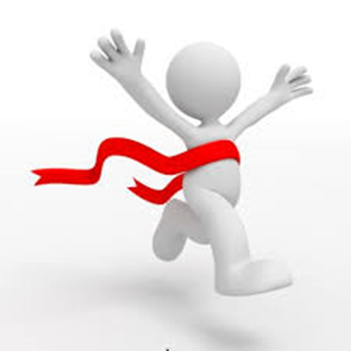 7
PRINCIPALES DISPOSICIONES DE LA PROPUESTA
8
ÁMBITOS ESPECÍFICOS DE REVISIÓN
Aclaración
Simplificación
Digitalización
9
Apreciaciones más importantes del sector gallego
Sistema de localización de buques
Cuaderno diario de pesca
Notificación previa
Pesaje, documento de transporte y venta
10
Apreciaciones más importantes del sector gallego
5. Control de la declaración de 	desembarque 
6.Capacidad pesquera/control continuo 	de la potencia motriz
7. Infracciones, medidas y sanciones
8. Adaptación al Tratado de Lisboa
11
1.Sistema de localización de buques (artículo 9)
Objetivo = > seguimiento eficaz de la entrada de todos los buques de la UE, incluyendo aquellos de 12 metros de eslora. 
Todos los buques, incluidos los buques de eslora inferior a 12 metros, deberán disponer de un sistema de localización.	
Excepción en §3 para buques ≤ 12 m: ERS no obligatorio; posibilidad de uso de sistemas alternativos 
COM organizará un «taller digital sobre pesca de pequeña escala» los días 4 & 5 de diciembre de 2018 en Bruselas
Nueva propuesta FEMP:«Apoyo financiero»  [artículo 19, apartado 2, letra a)].
12
2.Cuaderno diario de pesca (art. 14-15-15.a)
Objetivo = > Información fiable y completa, datos pesqueros, incluidas las pesquerías de pequeña escala.

1) Todos los buques, incluidos los de menos de 12 m de eslora
Cuaderno diario de registro electrónico y registro electrónico de capturas (No cuaderno en papel, tan gravoso e ineficaz)
Cuaderno diario enviado antes de entrar en el puerto
13
2) No excepción para pequeñas cantidades 

Registro de las capturas: Suspensión de la excepción de 50 kg 
Cambio de la excepción para la venta a  compradores no registrados  = > 5 kg en lugar de 50€
14
3) Aclaración de las normas aplicables al margen de tolerancia (MOT) — Artículo 14 (4)
Ningún cambio  sobre las diferencias entre las cantidades desembarcadas y las del cuaderno diario:
no mas de 10 % por especie
Para las capturas de menos de 50 kg por especie:MOT cambiado para el 20 % en lugar de 10 %
Excepción para las capturas de especies descargadas  sin clasificar (pesquerías de pequeños pelágicos y pesquerías de uso industrial) si: 

representan un 1 % en peso de todas las especies desembarcadas y 
su peso total es inferior a 100 kg.
15
3. Notificación previa (Artículos 17 y 19 bis)
Objetivo = > facilitar el control de buques de más de 12 m de eslora que desembarquen en puertos de la UE o en países terceros
Ampliación de la notificación previa a todos los buques ≥ 12 m : supresión de la limitación existente para  buques dedicados a la pesca de poblaciones sujetas a planes plurianuales.
Nuevo apartado 1 bis:
“Cada EM costero podrá establecer una notificación previa más breve para sus buques de pabellón y si faenan exclusivamente dentro de sus aguas territoriales, siempre que no perjudique su capacidad de inspección”
16
4.Pesaje (art. 60) y documento de transporte (art. 68).
Objetivo = > asegurar y simplificar la exactidud del pesaje (y de las capturas) en el momento de desembarque y entrega de esta información para el transporte y venta 
Pesaje al desembarque de todos los productos pesqueros por un operador autorizado; 
Todos los operadores comerciales pueden ser autorizados, incluidos los capitanes

Registro digital de pesaje y presentación electrónica de notas de venta, notas de recogida y documentos de transporte: no papel
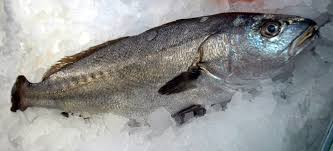 17
4. Pesaje (art. 60) y  documento de transporte (art. 68).
Supresión de la excepcion de pesaje a bordo o pesaje después de transporte 
Procedimientos específicos para desembarques sin clasificar
Aclaración de las responsabilidades y de la obligación de rendir cuentas por parte de los operadores en la cadena de suministro.
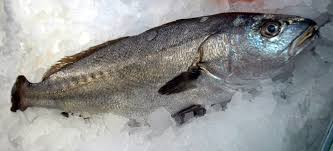 18
5.Control de la obligación de desembarque (Nuevo Artículo 25 bis)
= > reducir las disparidades con la PPC
Obligación de uso de herramientas de control electrónico remoto, a saber sistemas de circuito cerrado de televisión (CCTV) para el control de la obligación de desembarque

Las nuevas disposiciones afectarán a los buques a título individual y a los segmentos de flota con arreglo a la evaluación de riesgos y serán aplicadas por los Estados miembros a escala regional.
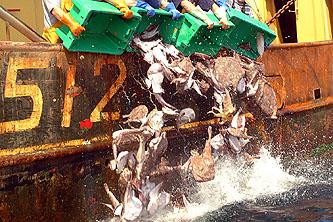 19
6. Capacidad pesquera/control continuo de potencia motriz (nuevo artículo 39bis)
Objectivo => reducir las disparidades con la PPC  y monitoreo de la capacidad pesquera  
dispositivo de control continuo y registro de  potencia motriz para buques con artes de pesca activos.	
Simplificación de las disposiciones vigentes sobre la comprobación de la potencia motriz. 	
Introducción de disposiciones sobre la comprobación física del arqueo de los buques pesqueros. 	
Apoyo FEMP [Artículo 19(2) punto (c)] para artes de pesca activos.
20
7. Infracciones y sanciones (Art. 89-90-91bis,ter-92 bis,ter- Anexos III y IV)
Objetivo = > asegurar que todas las disposiciones estén en un solo Reglamento, el de control (eliminar las del INDNR), favorecer la igualdad de condiciones y garantizar la proporcionalidad
Nueva lista de infracciones de las normas de la PPC que deben calificarse de carácter grave (sin aplicar ningún criterio). 	
Nueva lista detallada y exhaustiva de criterios para calificar como graves otras infracciones de las normas de la PPC.
21
7.Infraciones y sanciones (Art. 89-90-91bis,ter-92 bis,ter- Anexos III y IV)
Introducción de sanciones administrativas obligatorias y de niveles mínimos de multas por infracciones graves de las normas de la PPC 
=> con el fin de dotar al régimen sancionador de un carácter más disuasorio y de una mayor eficacia en todos los EEMM y garantizar la igualdad de condiciones. 	
Aclaración de las medidas coercitivas inmediatas de la asignación de puntos, encargado el estado miembro ribereño/del pabellón  	
Habilitación de un mejor uso e intercambio de los datos sobre infracciones y sanciones por parte de los EEMM.
22
8. Adaptación al Tratado de Lisboa
Objectivo=> reducir las disparidades con la PPC y conformidad con el Tratado de Lisboa
Conformidad de las competencias conferidas a la Comisión en virtud del Reglamento 1224/2009 a los Artículos 290 y 291 del TFUE
Modificación de las disposiciones por las que se otorgan competencias en materia de adopción de decisiones exclusivamente al Consejo con objeto de adaptarlas a los nuevos procedimientos aplicables a la PPC.
23
Fecha de APLICACIÓN
Modificaciones al Reglamento de Control, de la pesca INDNR, del MED y del Baltic MAP
= > aplicación 24 meses después de la entrada en vigor

Conceder tiempo suficiente para adoptar normas detalladas
mediante actos de ejecución y actos delegados, y desarrollar herramientas TIC.
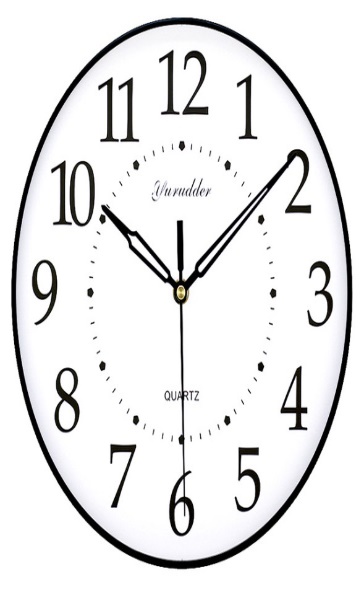 Cambios en el Reglamento de la AECP = > Aplicación inmediata en la fecha de entrada en vigor
24
Situación actual
Consejo
Presentación en la reunión informal de Directores Generales de pesca (junio de 2018 en Bulgaria).
Revisión artículo por artículo desde julio en el Grupo de trabajo de Pesca: todas las modificaciones del Reglemento AECP y hasta  Artículo 14 para el de Control.
No presentación en septiembre de 2018
No se conoce en esta fase los plazos de planificación.
Parlamento Europeo
1ª presentación: junio de 2018
Presentación del proyecto de informe de la ponente — Eurodiputada Thomas- en la Comisión de Pesca: 21 de noviembre de 2018
Votación prevista en la Comisión de Pesca: 19 de febrero de 2019
25
Estado de PLAY
Comité Económico y Social Europeo (CESE)
Ponente: Fatovic 
Primer examen:27 de noviembre de 2018
 Votación final prevista:12 de diciembre de 2018
Comité de las Regiones
(ausencia de opinión).
Supervisor Europeo de Protección de Datos (SEPD)
Dictamen disponible (18 de julio de 2018)  https://edps.europa.eu/data-protection/our-work/publications/comments/edps-comments-fisheries-controls_en
26
Moitas grazas!
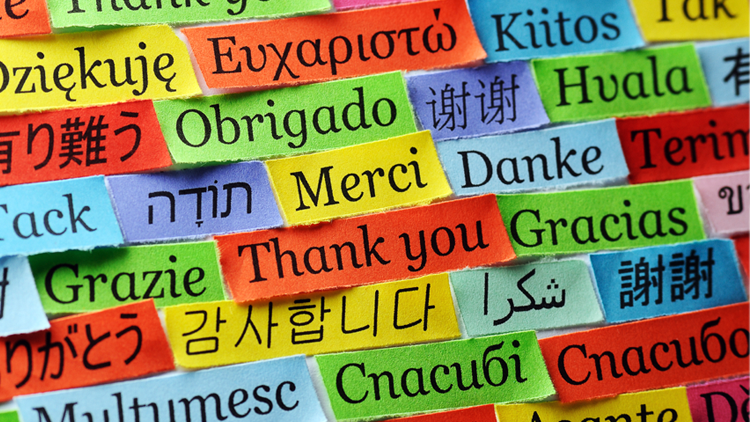 27